Команда
 8А класса
«МОНТАЖНИК
 РЭА и П»
«Рабочий – Класс!»
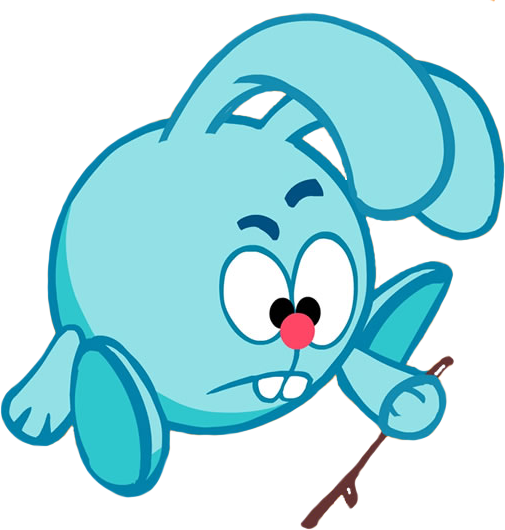 ?
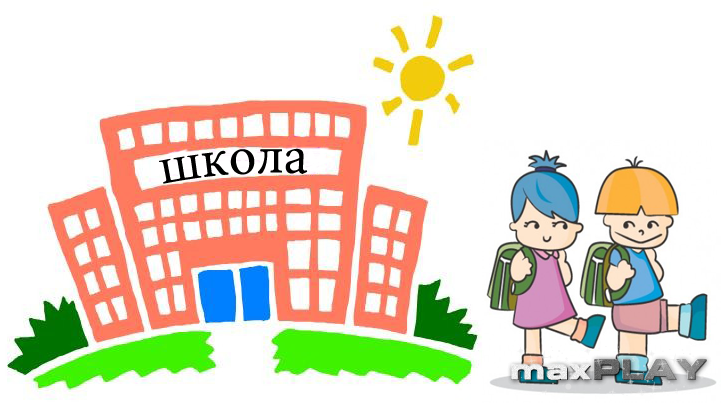 10 класс
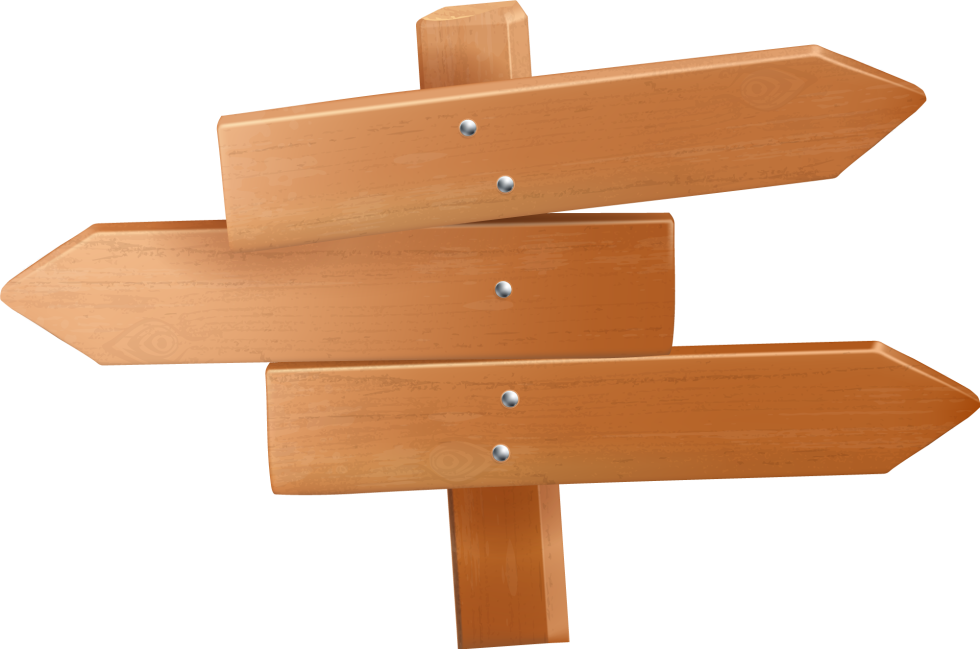 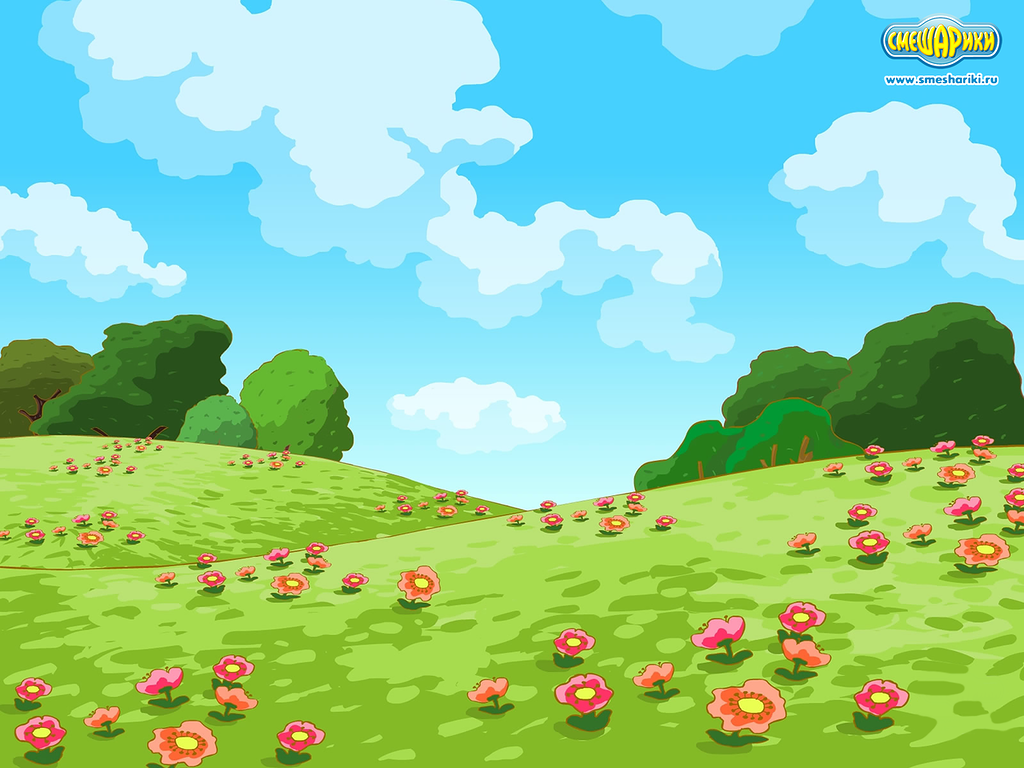 Пин всегда всё знает и плохого не посоветует!
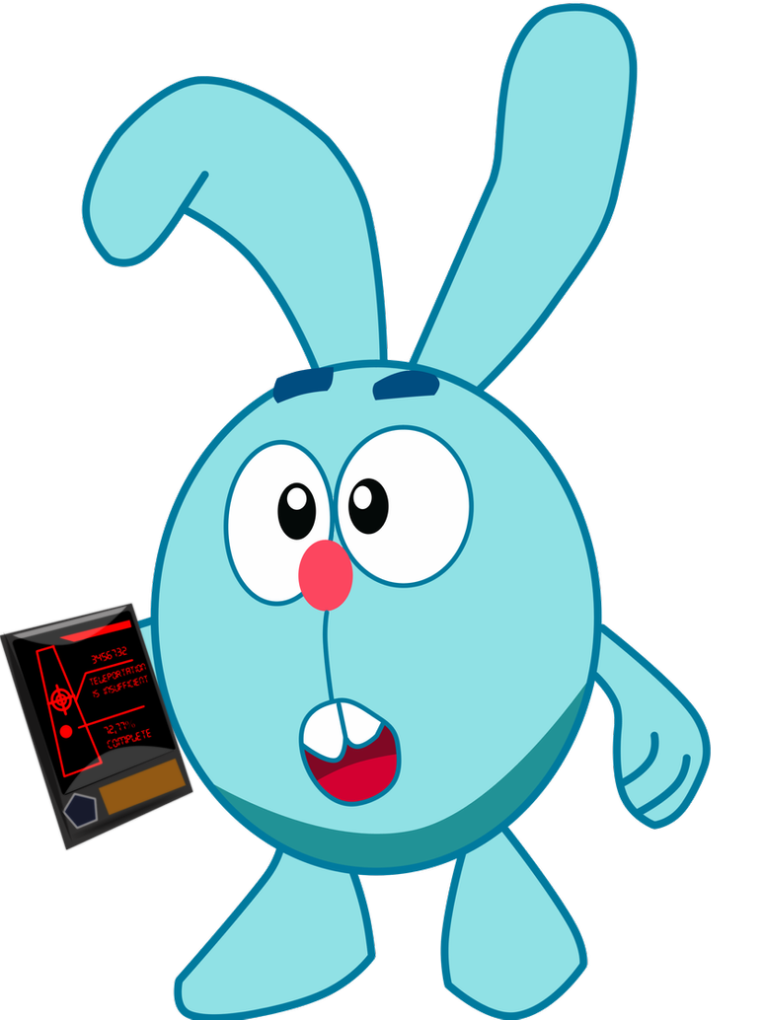 !
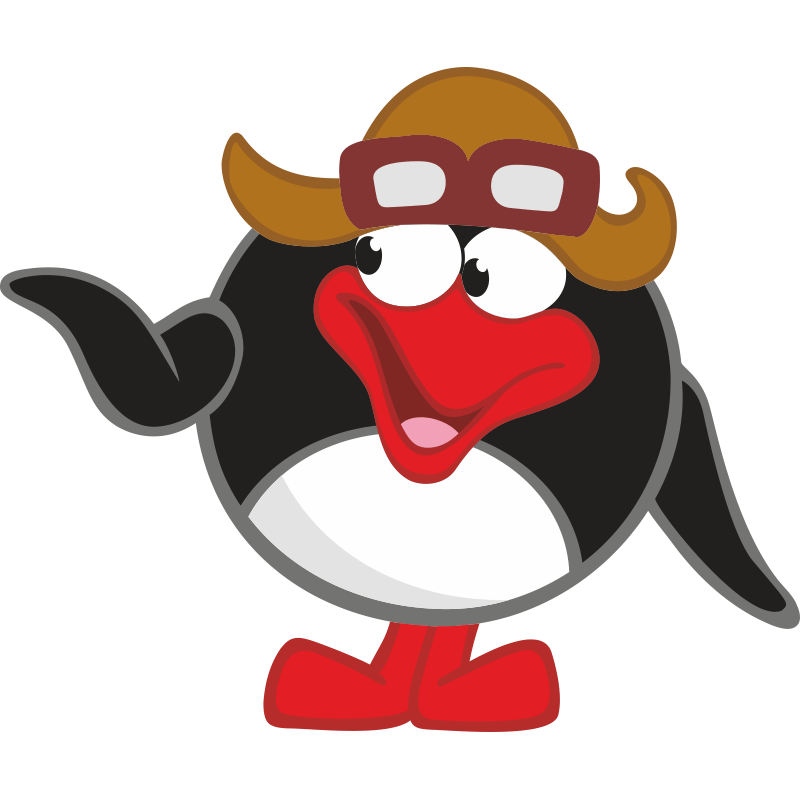 Уф-ф-ф!!!
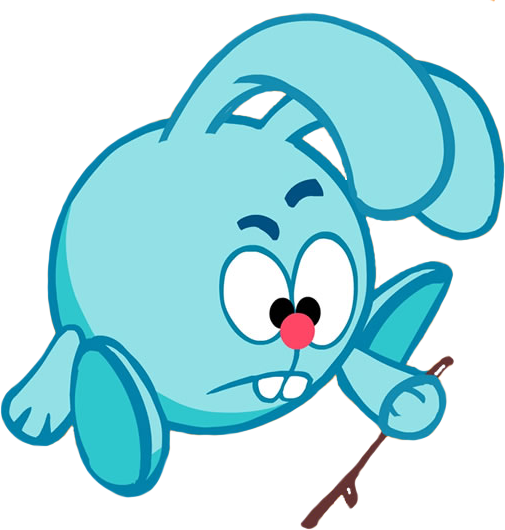 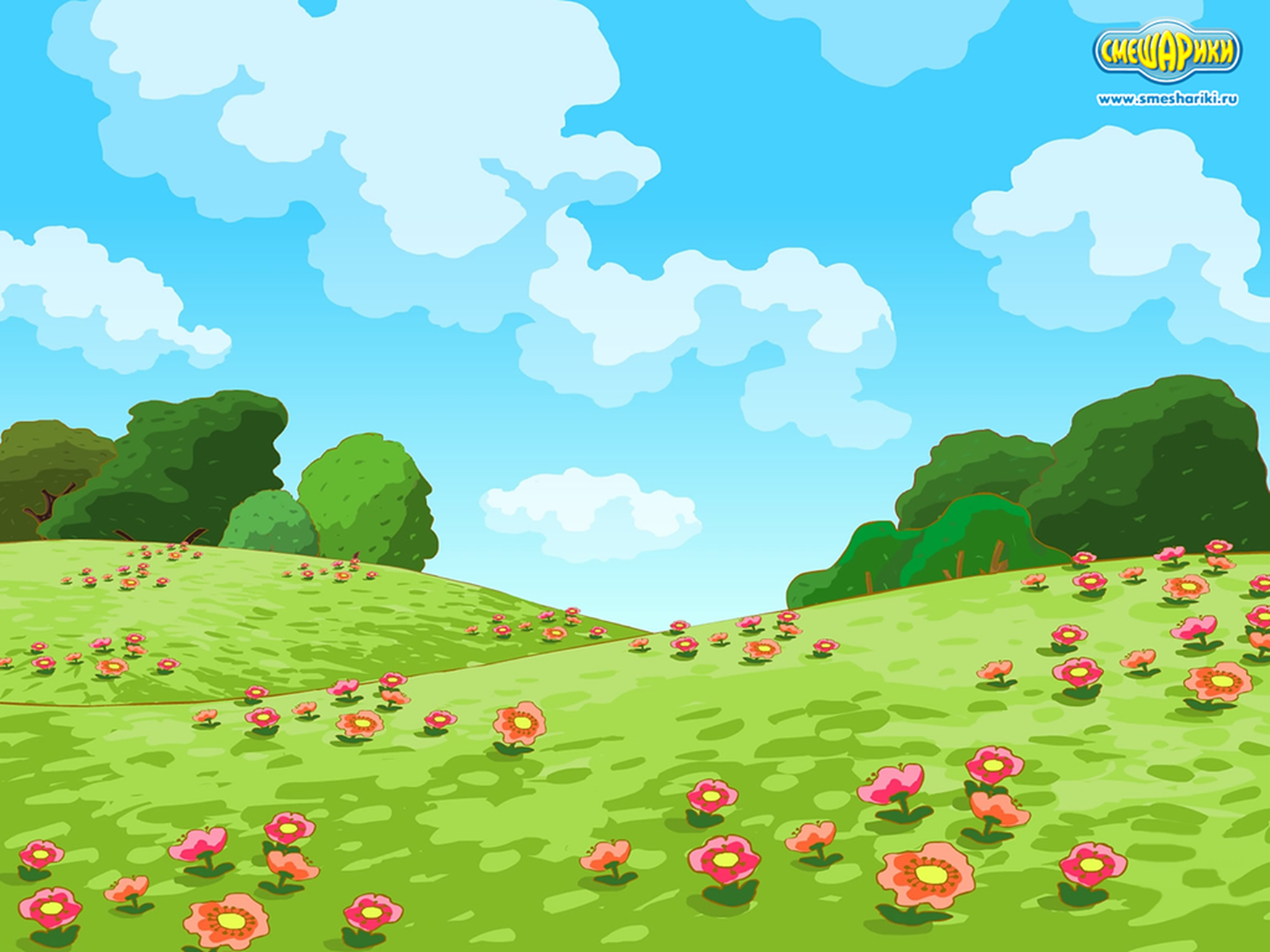 Если ты:
любишь работать с техникой;
можешь читать инструкции и чертежи;
можешь долгое время просидеть на одном месте;
имеешь хорошее зрение;
очень внимательный;
готов соблюдать правила техники безопасности;
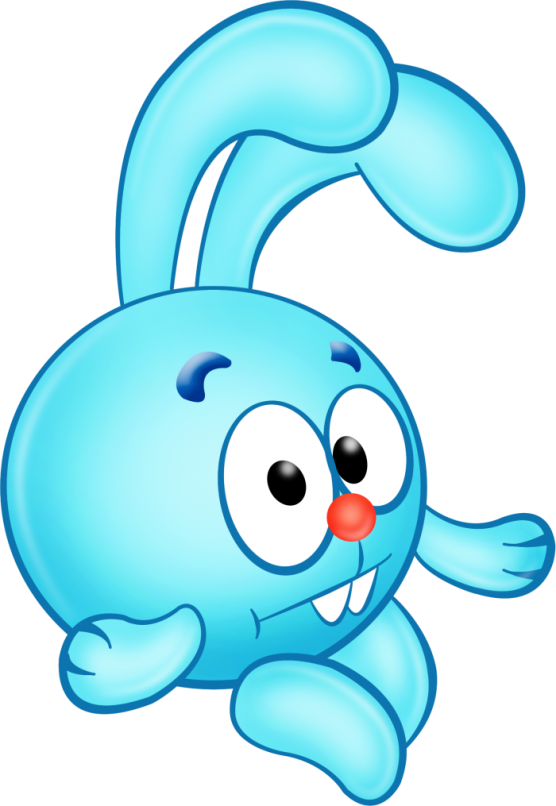 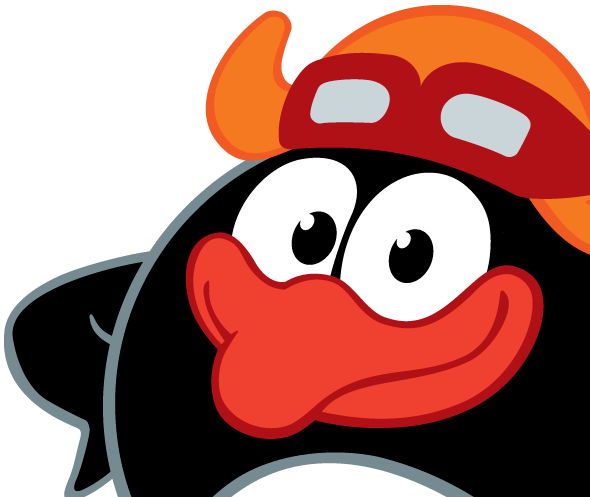 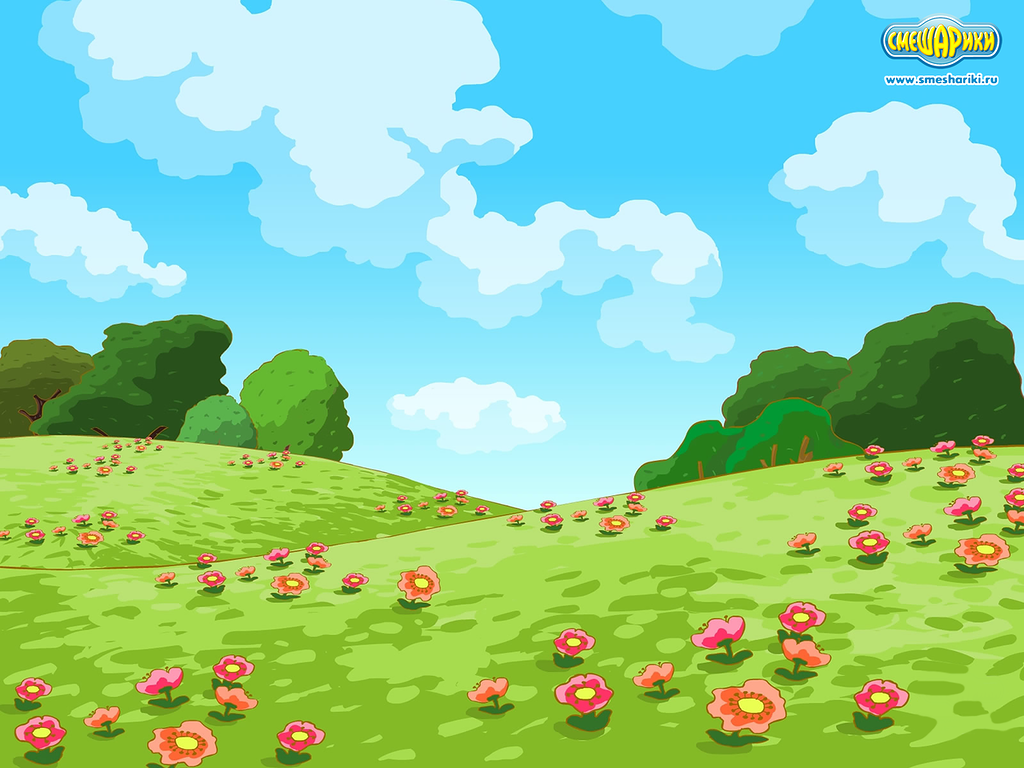 Это монтажник радиоэлектронной аппаратуры и приборов, монтажник РЭА и П.
Крош, отгадай загадку:
Собирает и монтирует, запускает, ремонтирует.
МОНТАЖНИК?!?!
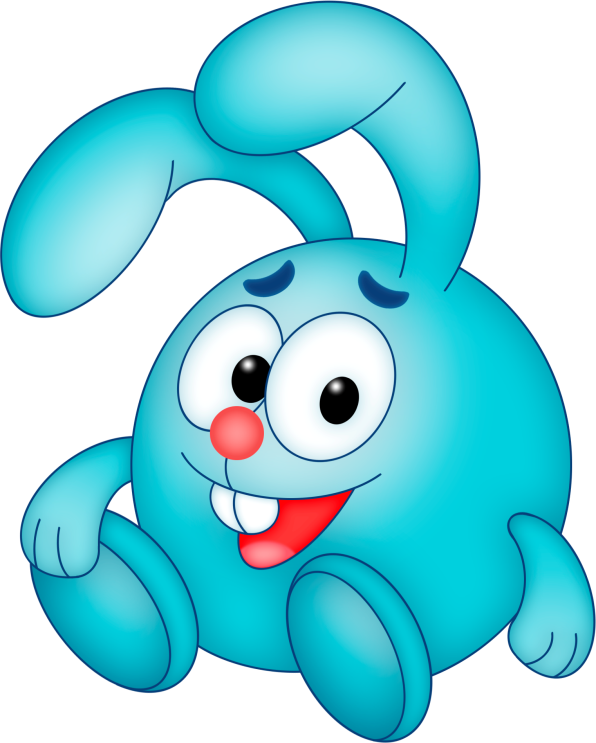 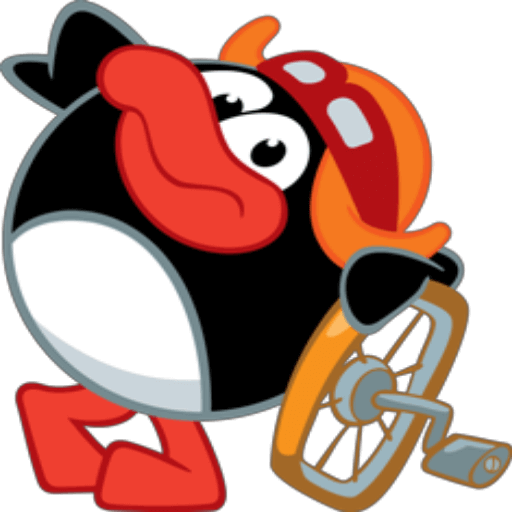 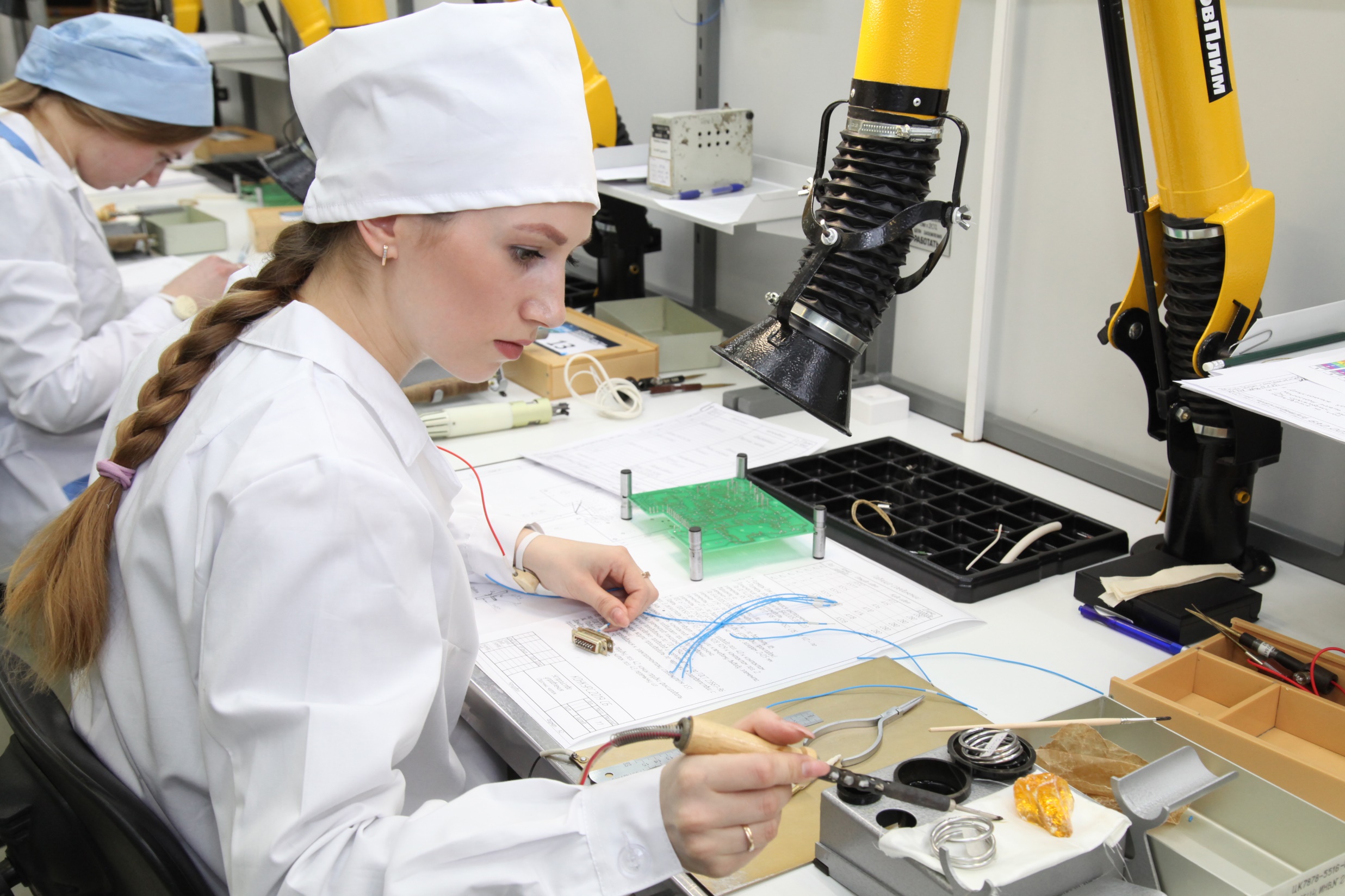 Монтажник – это специалист, который занимается сборкой, монтажом, установкой различных электросхем.
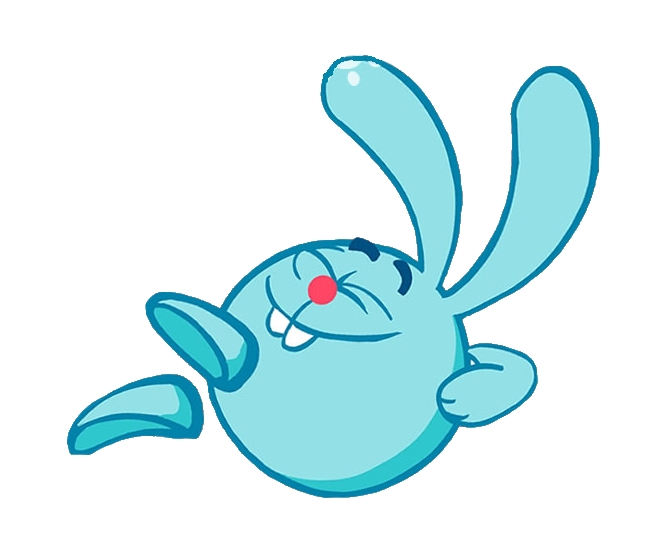 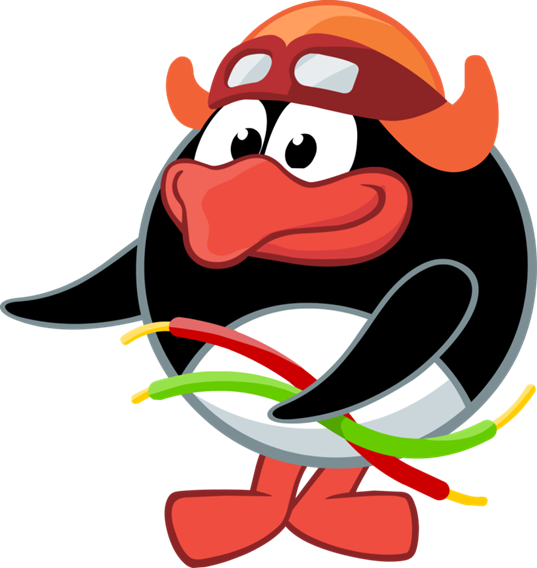 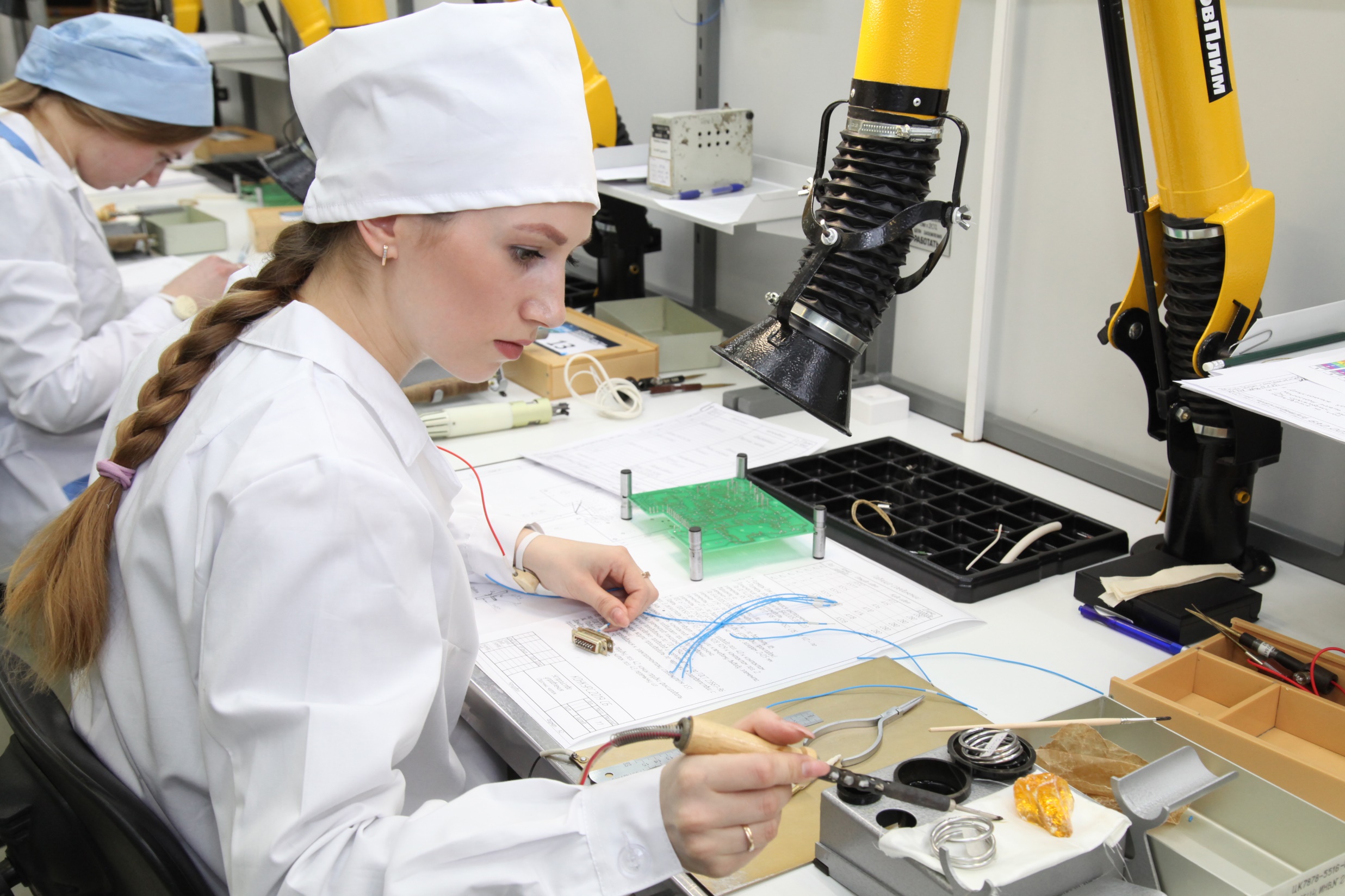 Абсолютный минимум – владеть навыками пайки компонентов печатных устройств. Однако это ещё далеко не все…
Специалист должен:
уметь читать чертежи и техническую документацию для электронных устройств;
знать устройства и принципы монтируемой аппаратуры;
уметь пользоваться измерительными приборами;
уметь проводить диагностику блоков и узлов электронных устройств;
уметь проверять платы на наличие ошибок;
различать виды брака при монтаже компонентов и уметь их устранять.
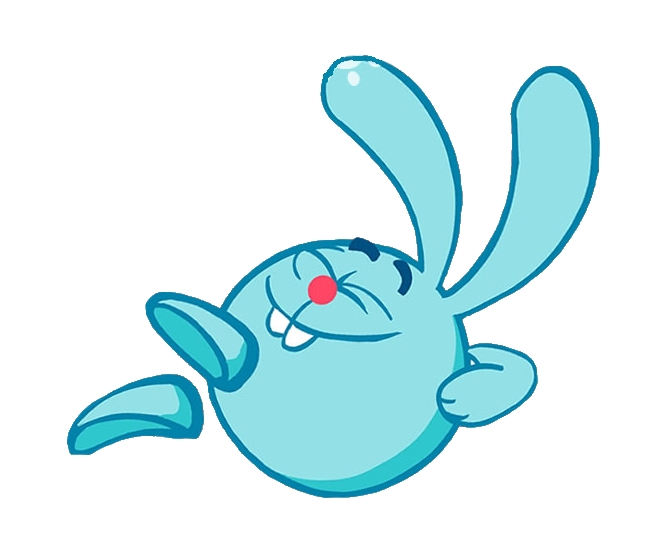 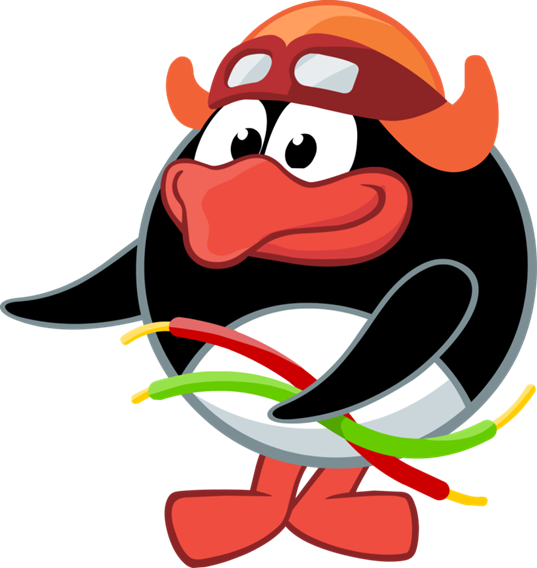 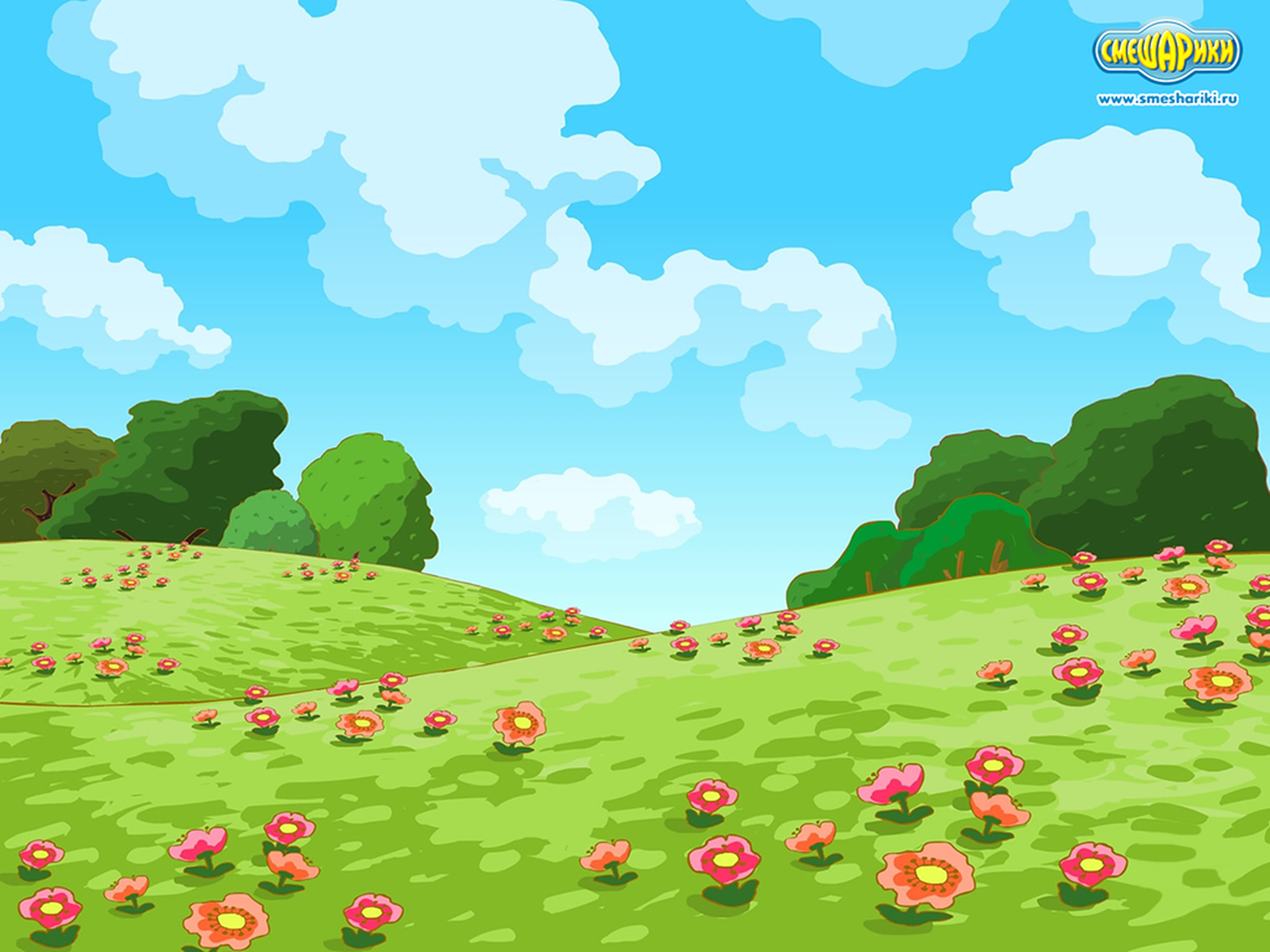 Уррр-а!
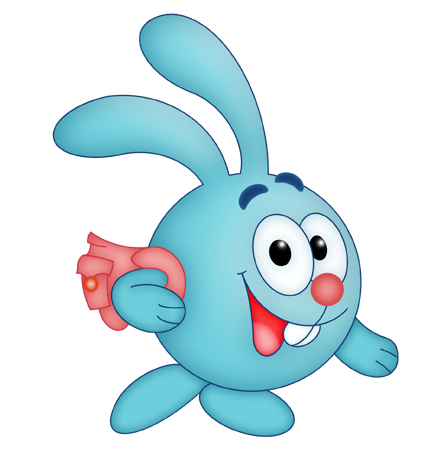 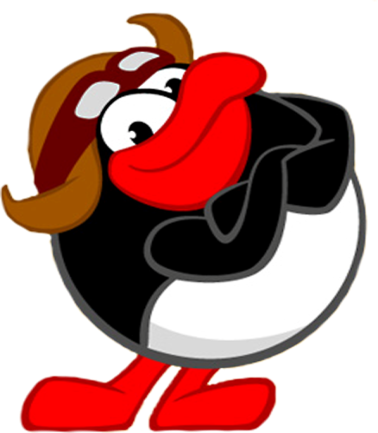 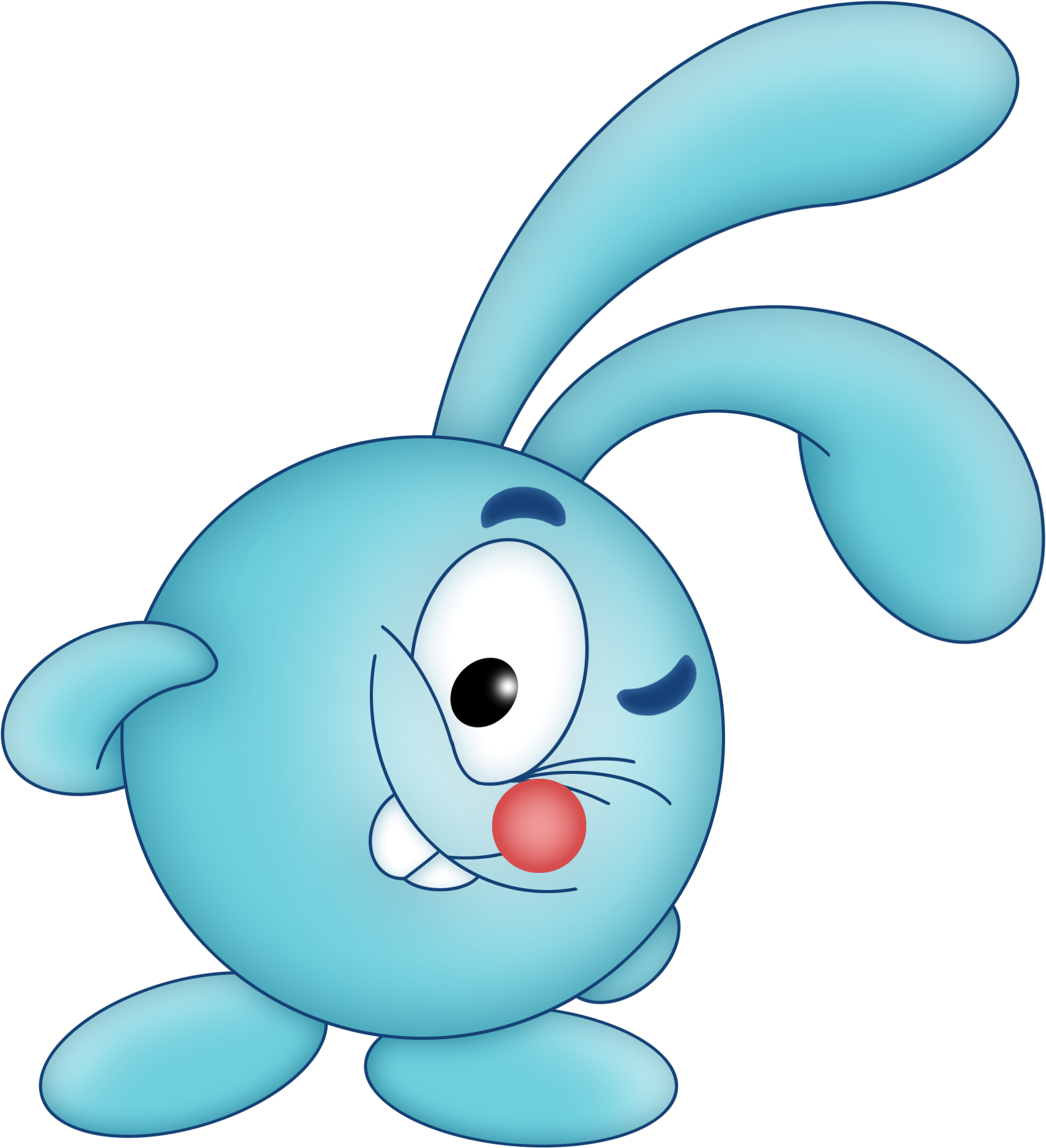 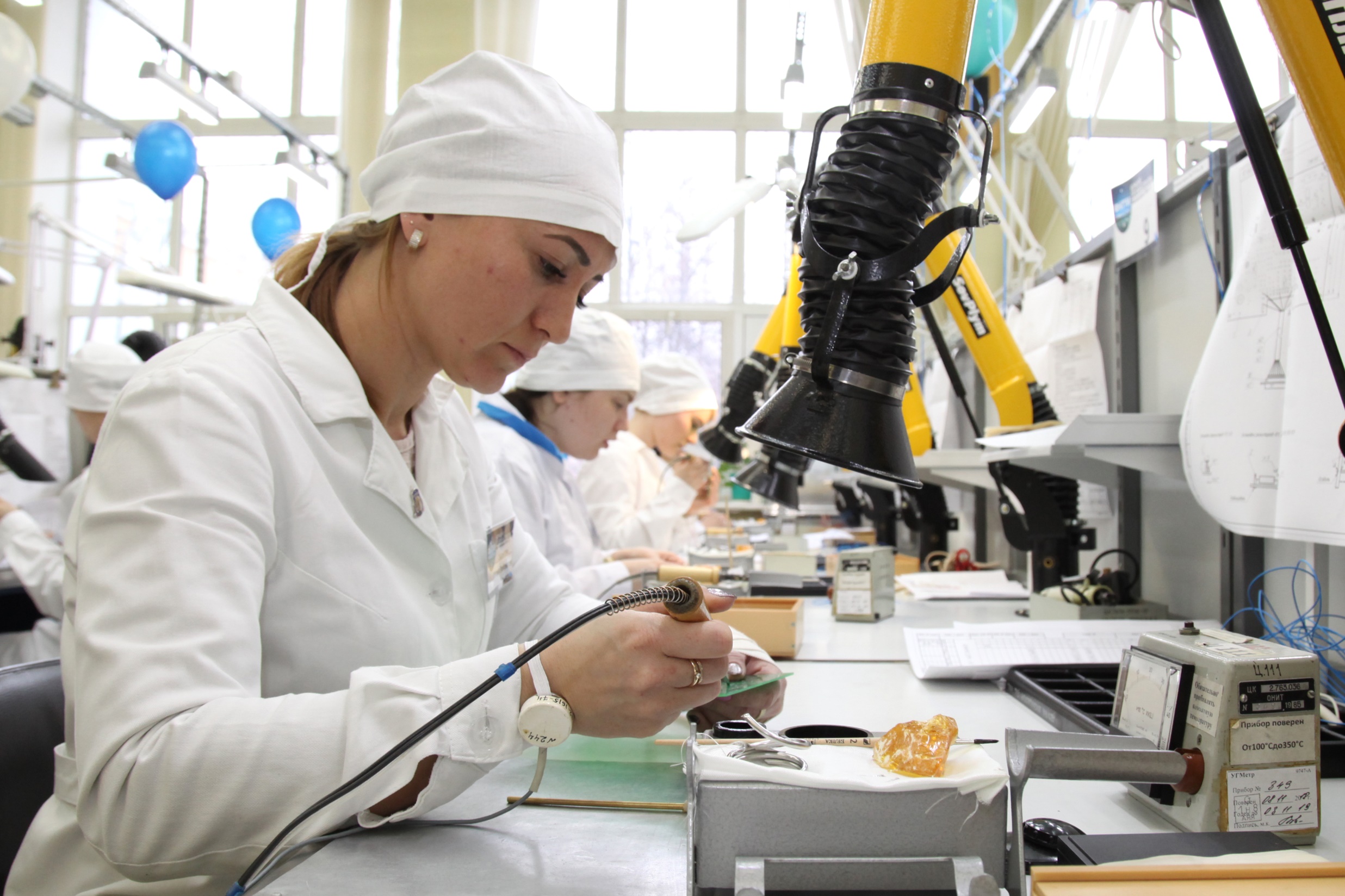 Я уже определился! А ты?
Рабочее место монтажника РЭА и П
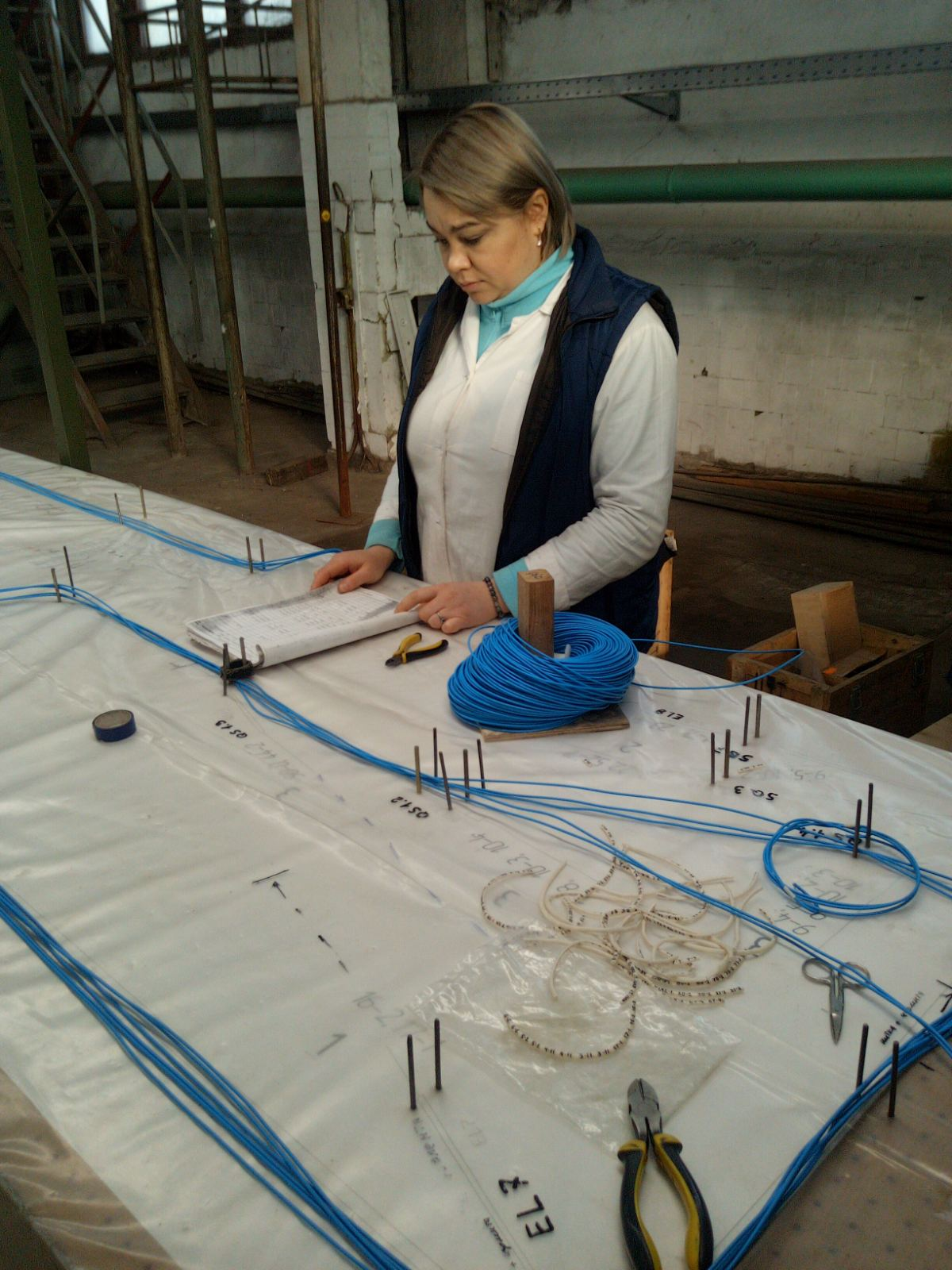 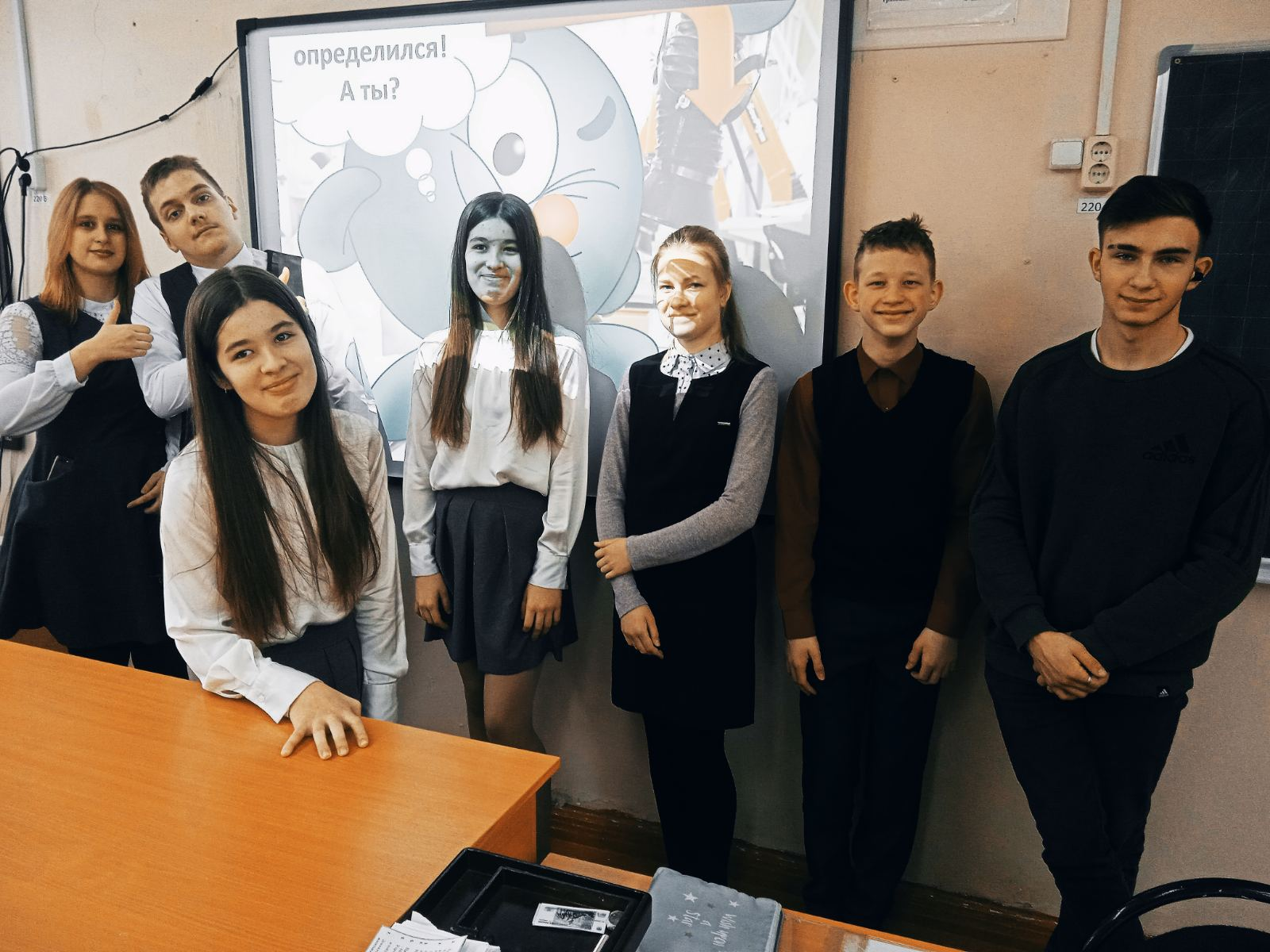 Спасибо
 за 
внимание!